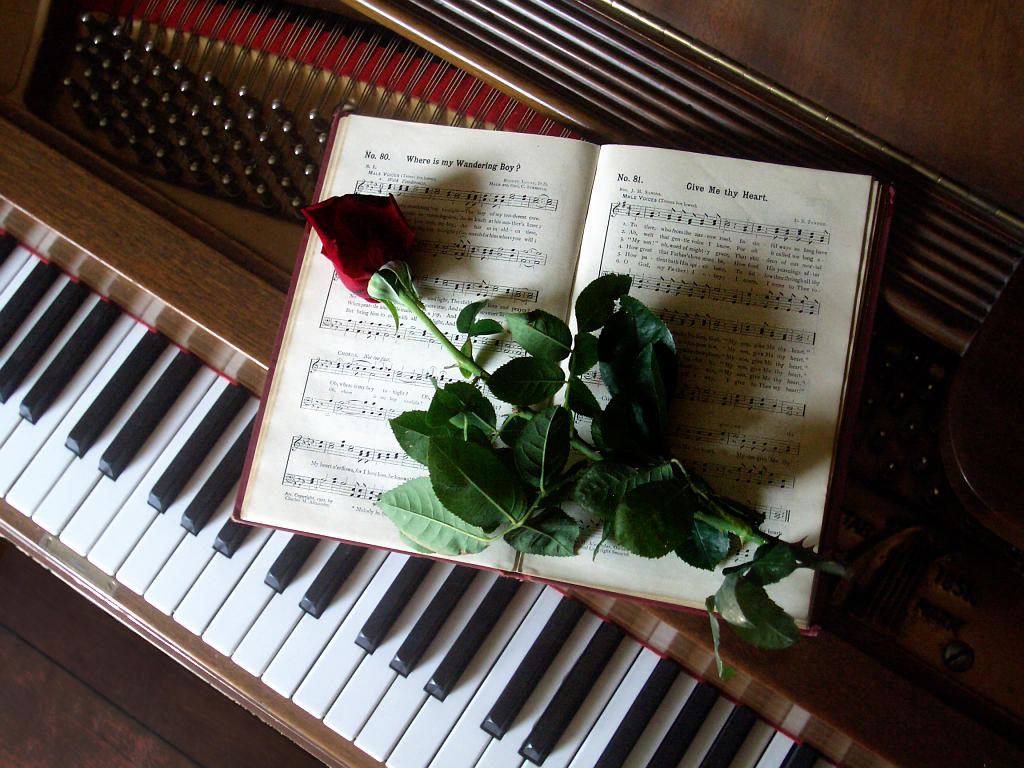 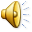 П о л о н е з – польский танец              (первоначально воинственный танец рыцарей). 
Особенно популярны были полонезы в XIX веке, из них есть очень известные, такие, как полонез Шопена, Огинского. А этот полонез композитора 
М. И. Глинки из оперы «Жизнь за царя».
Либре́тто  (из итал. libretto «книжечка», «книга») — литературная основа большого вокального (и не только) сочинения, светского или духовного характера, например: оперы, балета, оперетты, оратории,
кантаты, мюзикла.      Это же         
     краткое     литературное  содержание.
Тема урока:«Русский национальный герой Иван Сусанин».
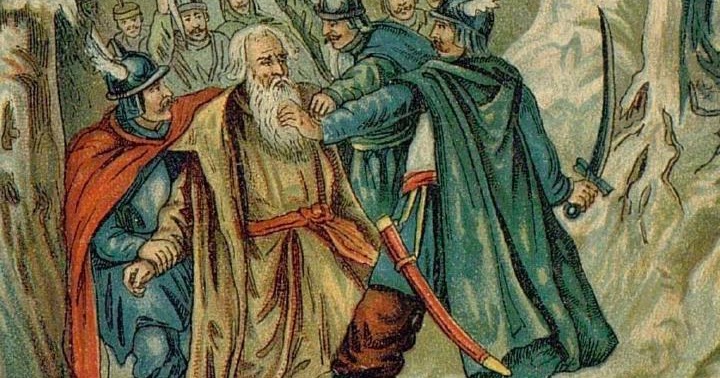 хор «Славься!»
1 куплет
Славься, славься, ты Русь моя,
 Славься, ты русская наша земля.
 Да будет во веки веков сильна
 Любимая наша родная страна.
2 куплет
Славься, славься, из рода в род, 
Славься, великий наш русский народ.
 Врагов, посягнувших на край родной, 
Рази беспощадной могучей рукой.
3 куплет
Слава, слава, героям - бойцам, 
Родины нашей отважным сынам. 
Кто кровь за Отчизну свою прольёт, 
Того никогда не забудет народ!
Будь жив! Будь здрав! Весь наш край!
Ура!   Ура!   Ура!   Ура!
Тема: «Русский национальный герой Иван Сусанин».
«На сегодняшнем уроке я понял ….»;

«Я похвалил бы себя…»;

«Сегодня мне удалось…»;

«Я почувствовал, что…»;

«Было трудно…» .
Домашнее задание.
Узнать о празднике «Масленица» у своих родителей, повторять слова хора «Славься!»
Спасибо за урок!
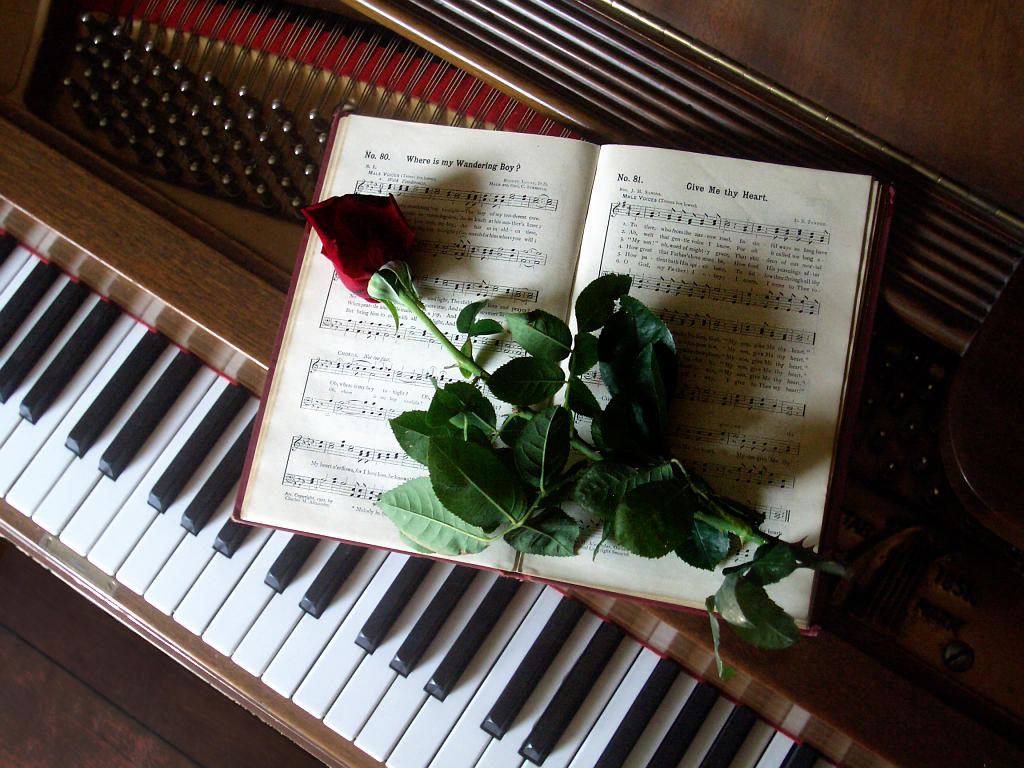